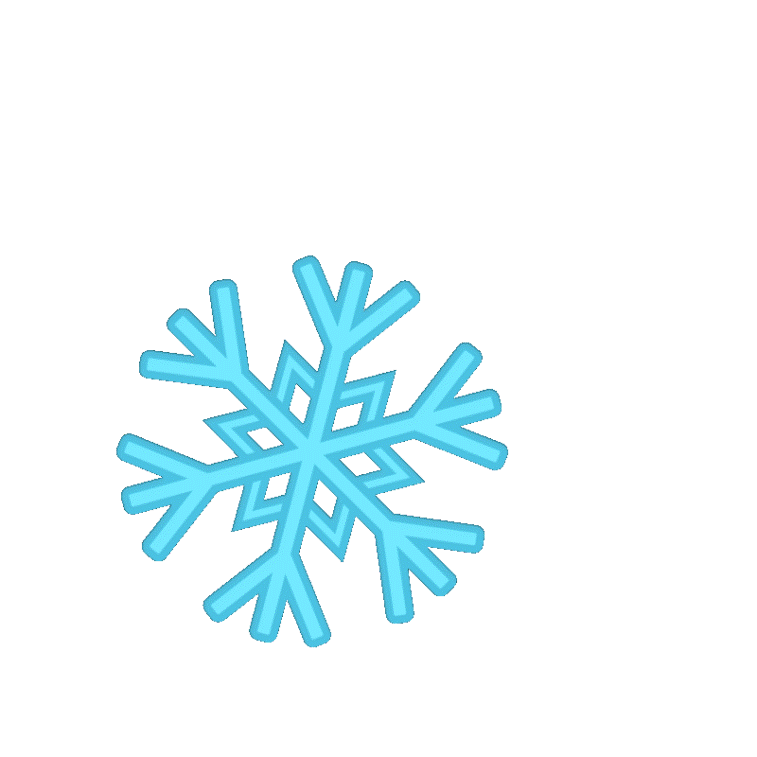 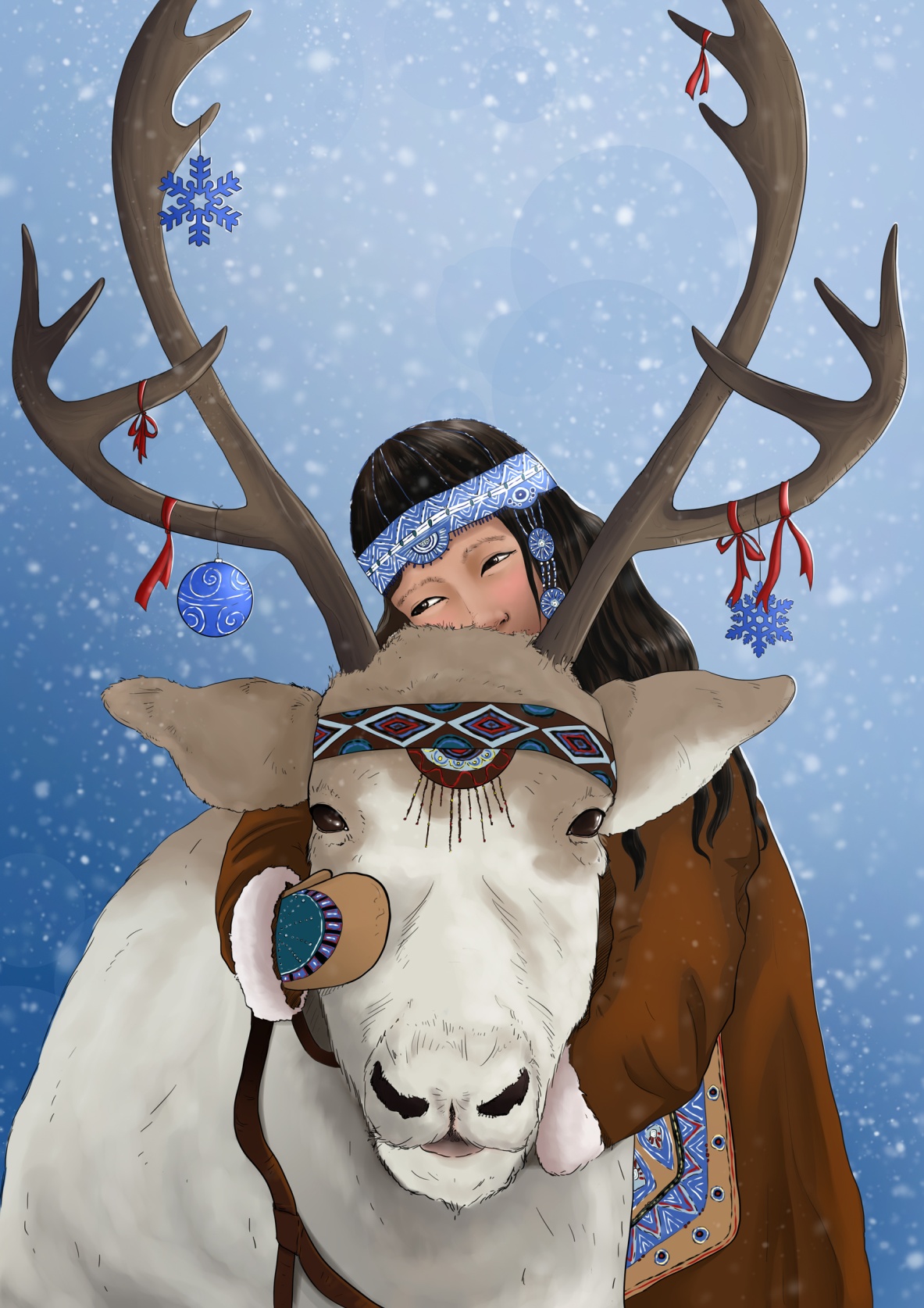 Quiz
Connaissez – vous 
Le Yamal?
Dans quelle partie de la Russie se trouve le district autonome de Yamalo-Nenets ?
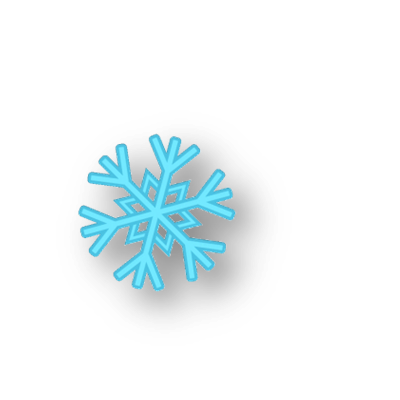 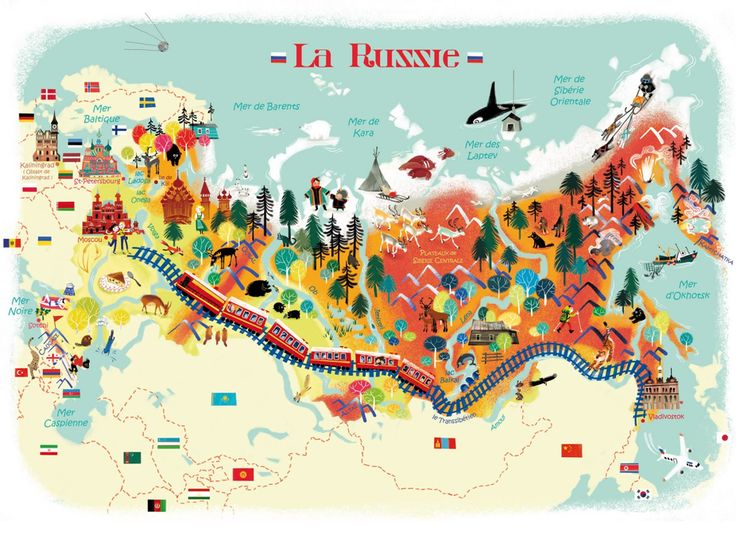 Dans quelle partie de la Russie se trouve le district autonome de Yamalo-Nenets ?
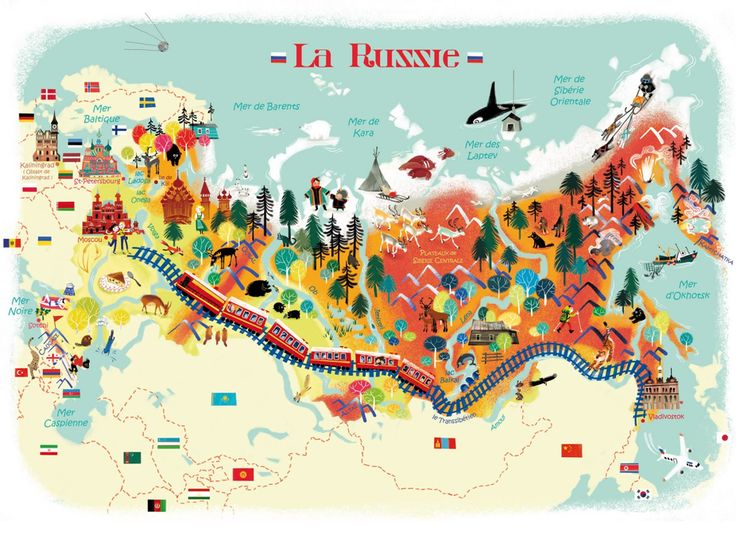 au  nord
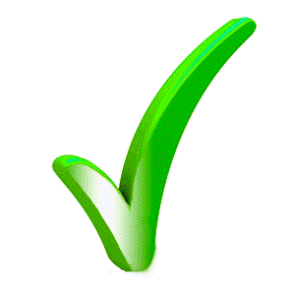 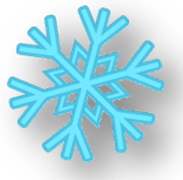 La distance entre  Labytnangui et  Paris est ...
6000 km
10 000 km
78 000 km
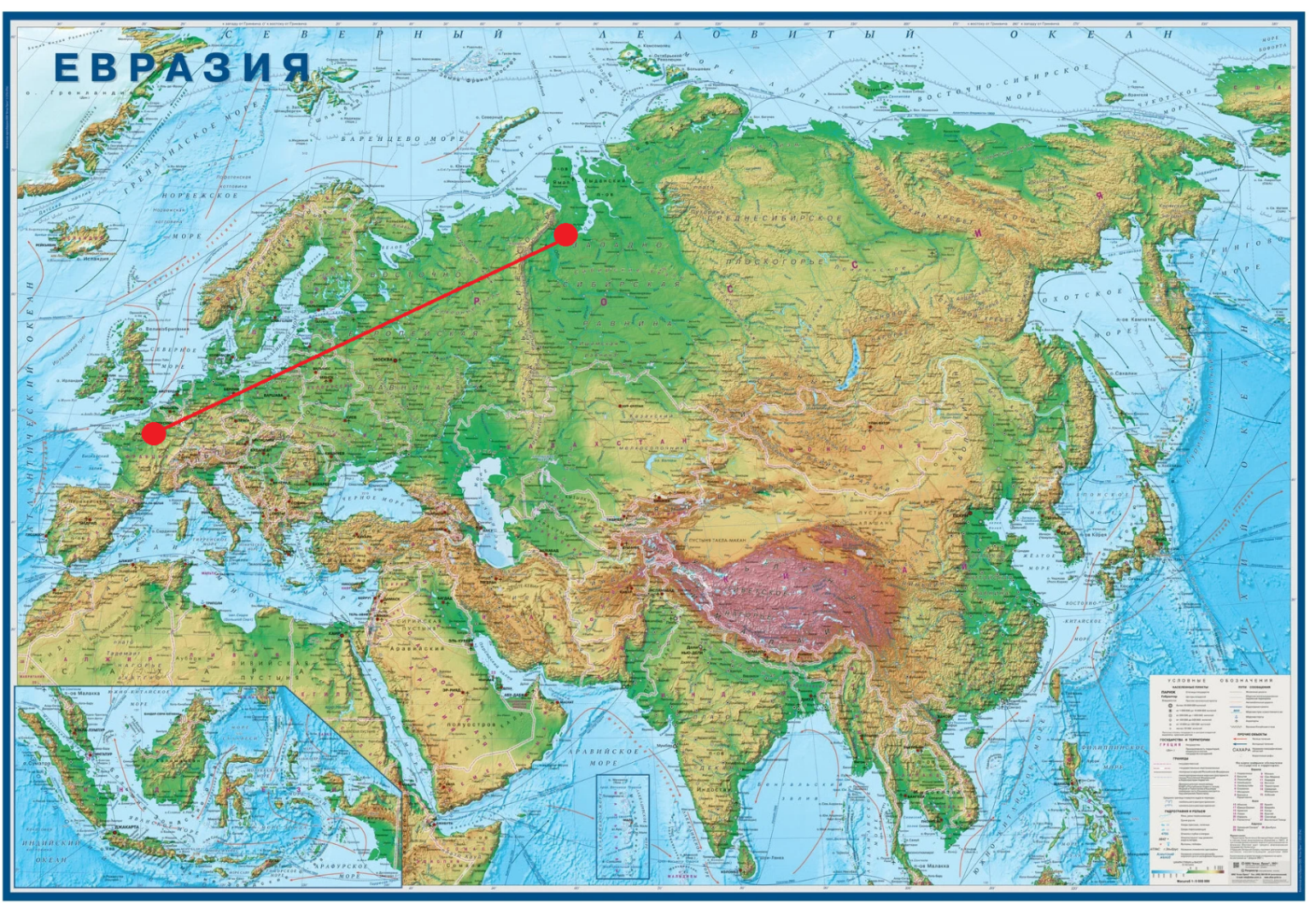 La distance entre  Labytnangui et  Paris est ...
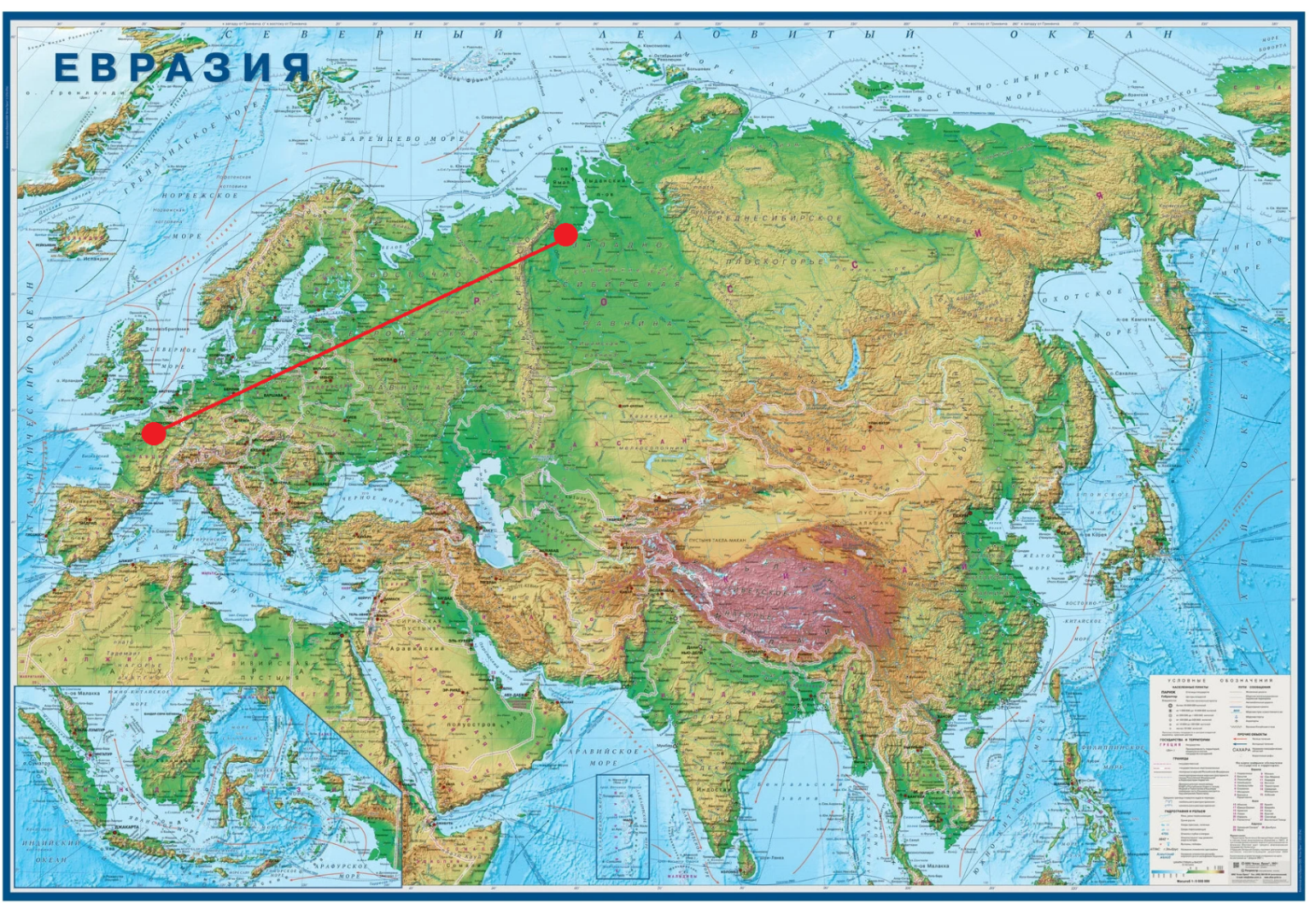 6000 km
10 000 km
78 000 km
6000 km
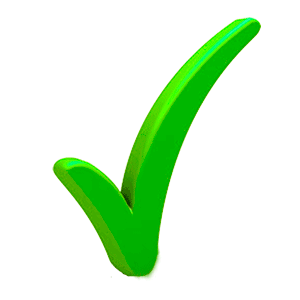 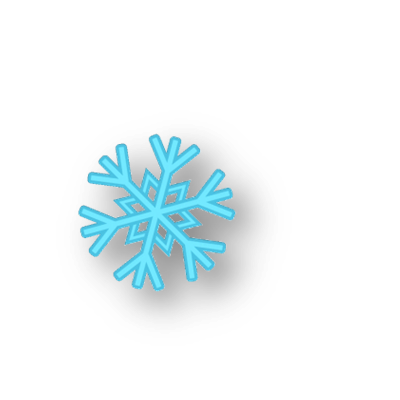 Quelle baie ne pousse pas à Yamal ?
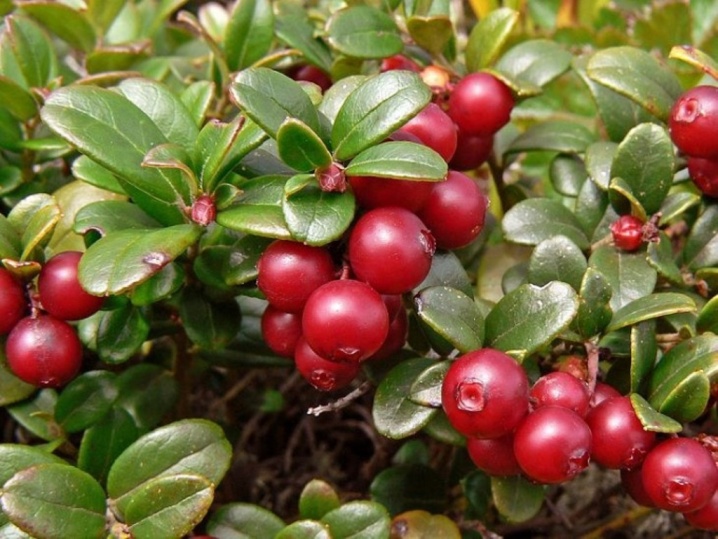 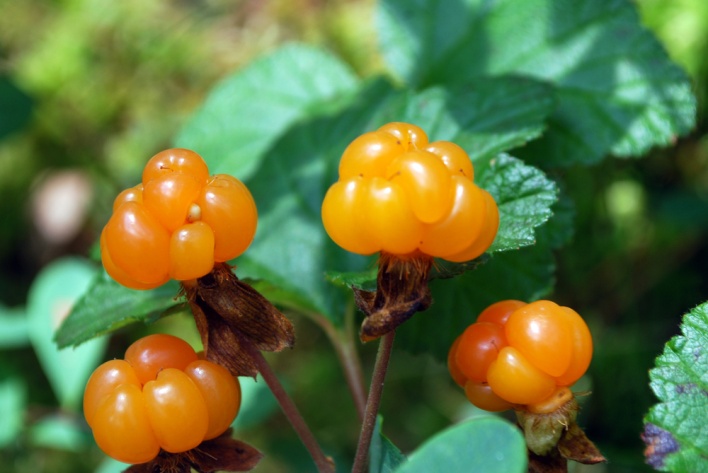 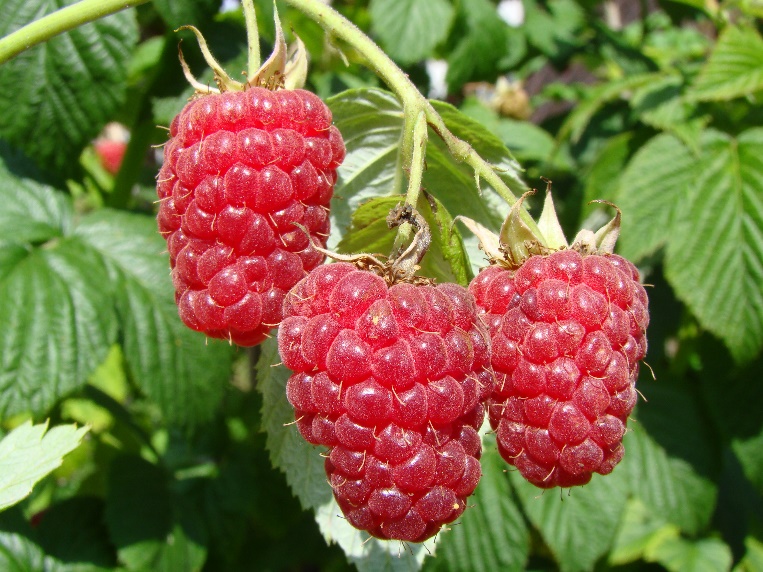 Quelle baie ne pousse pas à Yamal ?
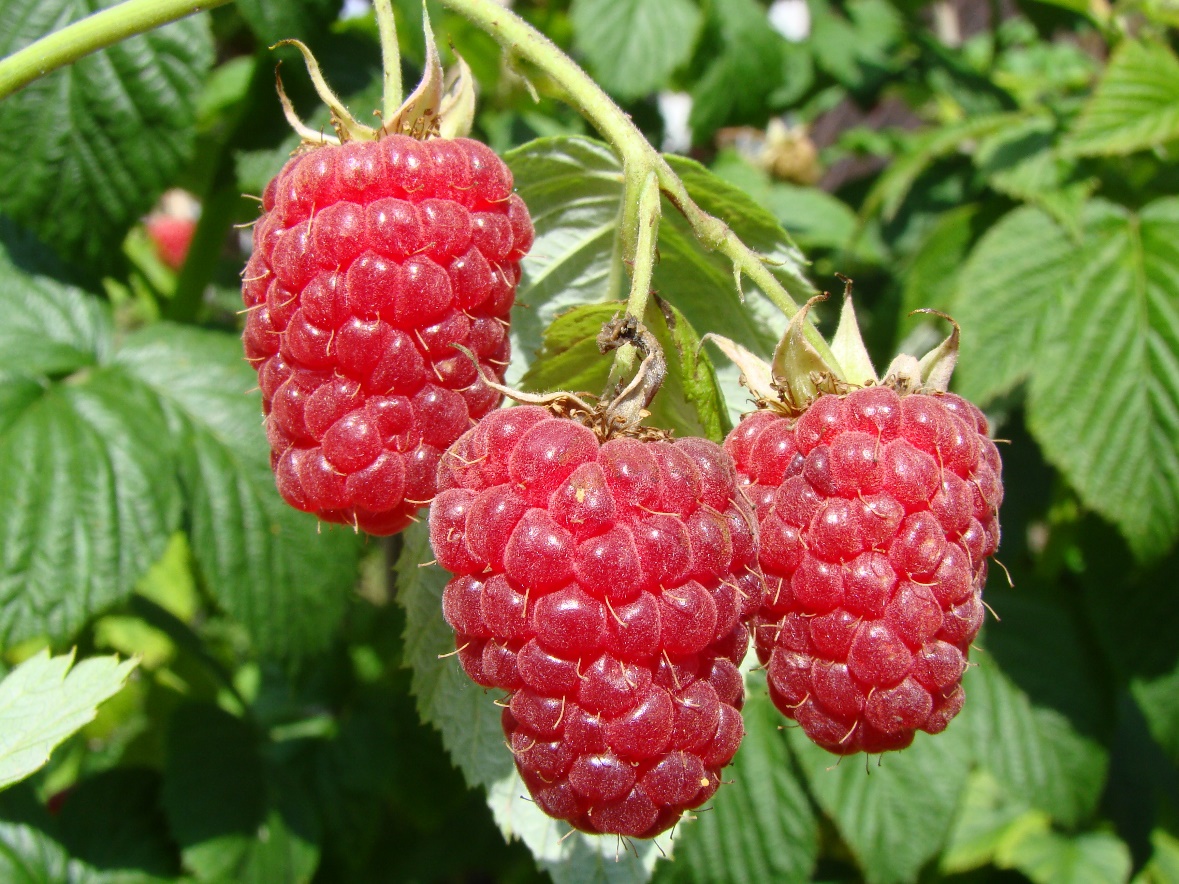 La framboise
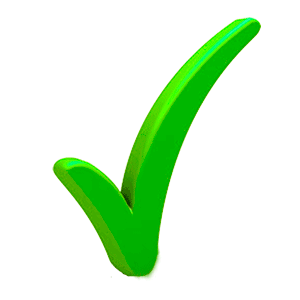 Un phénomène naturel uniqueapparaît en raison de l’activité solaire
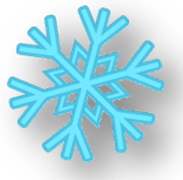 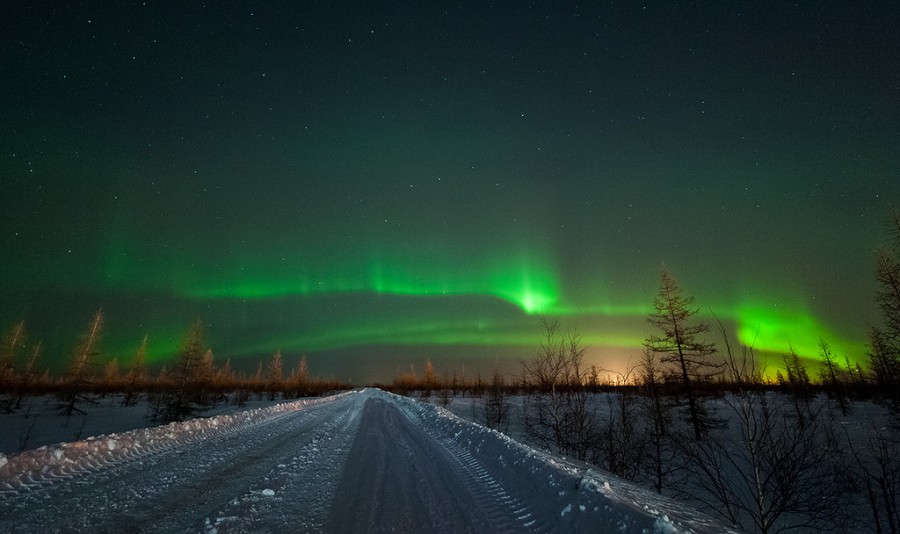 Un phénomène naturel uniqueapparaît en raison de l’activité solaire
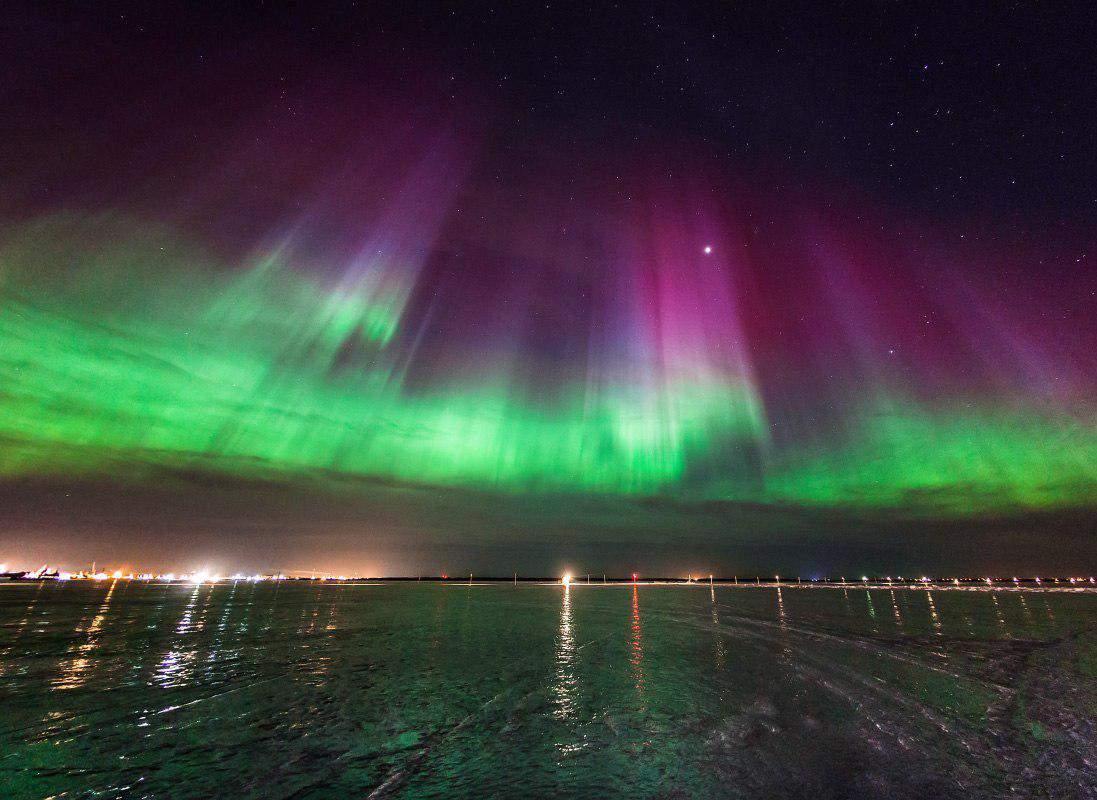 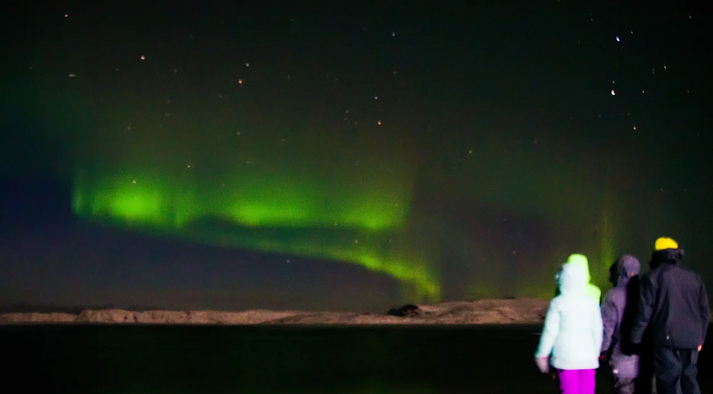 Aurore boréale
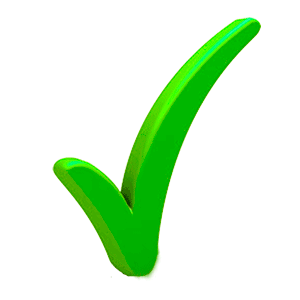 Le jour polaire est une période ...
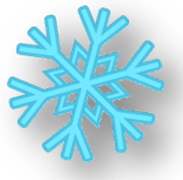 quand le Soleil ne descend pas au-delà de l’horizon
 quand le soleil brille et qu’il fait froid
 …de fête chez les peuples autochtones du Nord
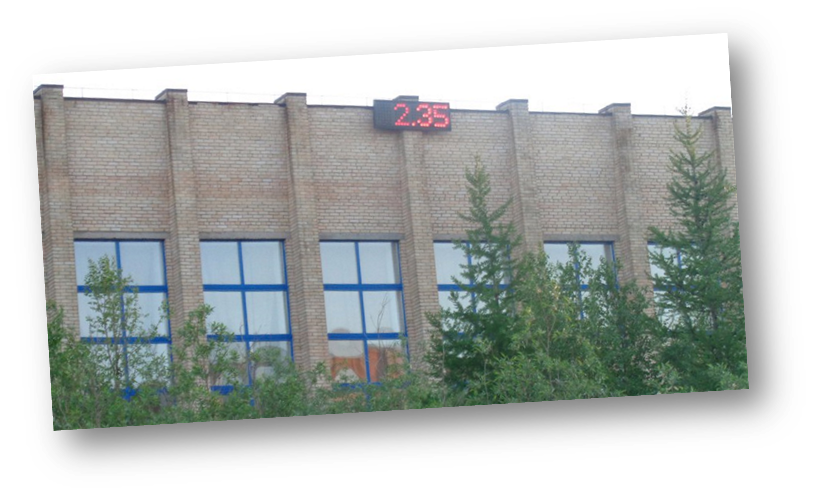 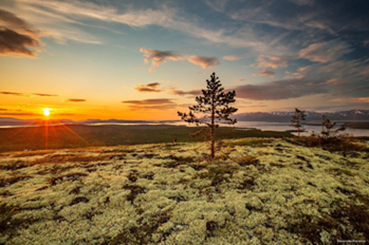 Le jour polaire est une période ...
quand le Soleil ne descend pas au-delà de l’horizon
 quand le soleil brille et qu’il fait froid
 …de fête chez les peuples autochtones du Nord
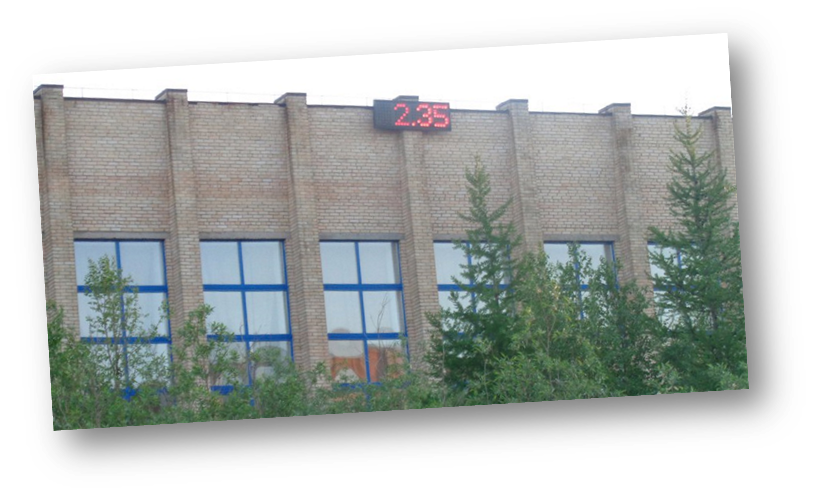 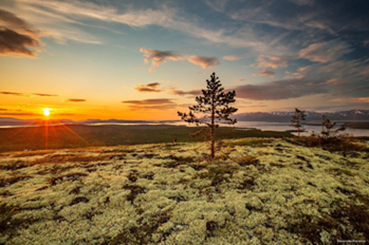 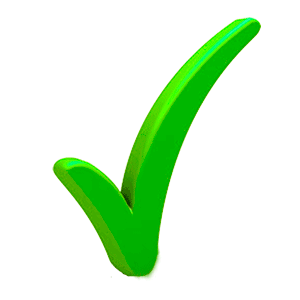 La nuit polaire est une période …
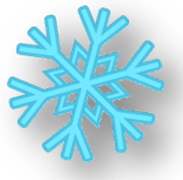 quand il fait sombre et froid
 quand tout le monde dort
 quand le Soleil n'apparaît pas derrière l'horizon pendant plus de 24 heures
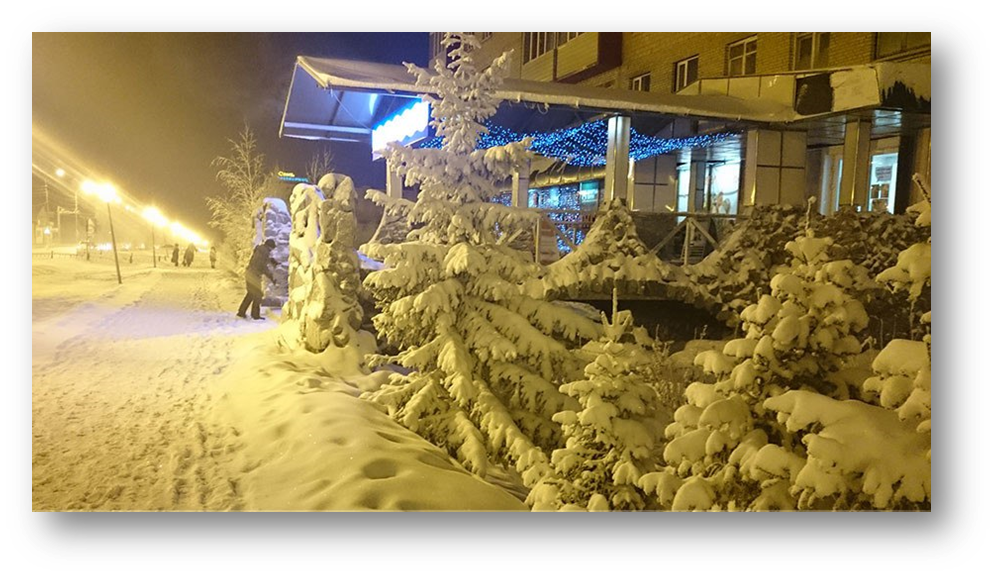 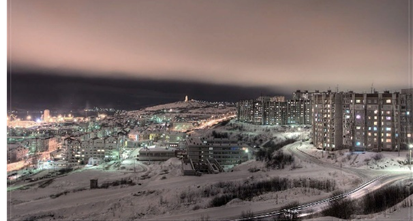 La nuit polaire est une période …
1. quand il fait sombre et froid
2. quand tout le monde dort
3. quand le Soleil n'apparaît pas derrière l'horizon pendant plus de 24 heures
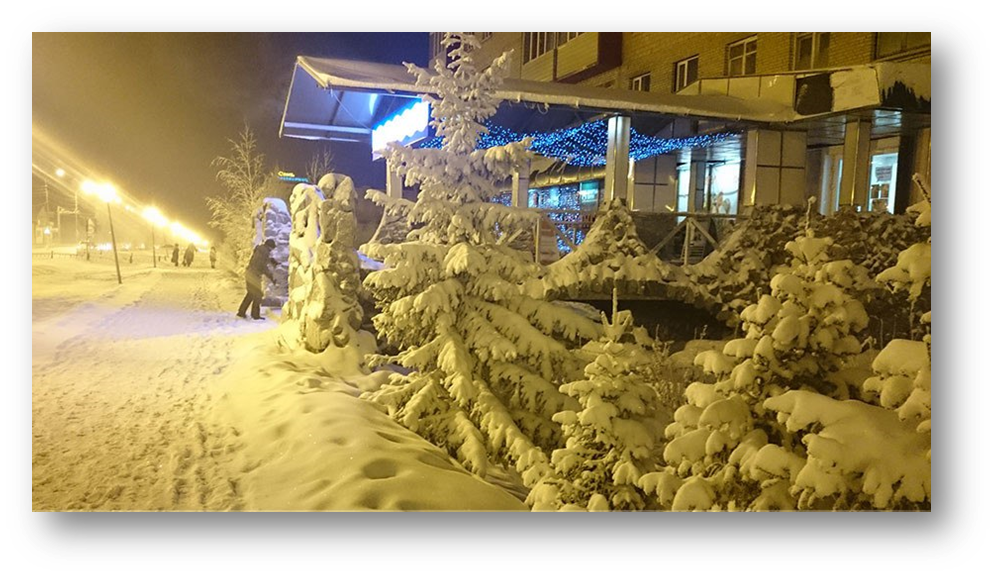 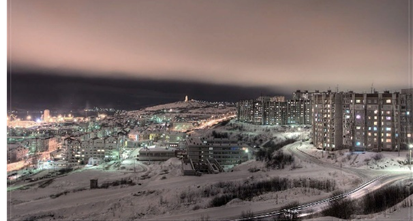 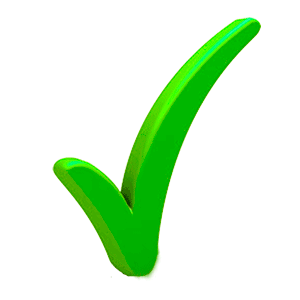 La demeure traditionnelle du peuple autochtone du nord, les Nenets, est appelée ...
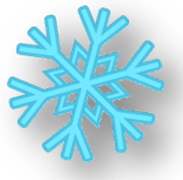 1. Le tchoum 2. La maison3. La yourte
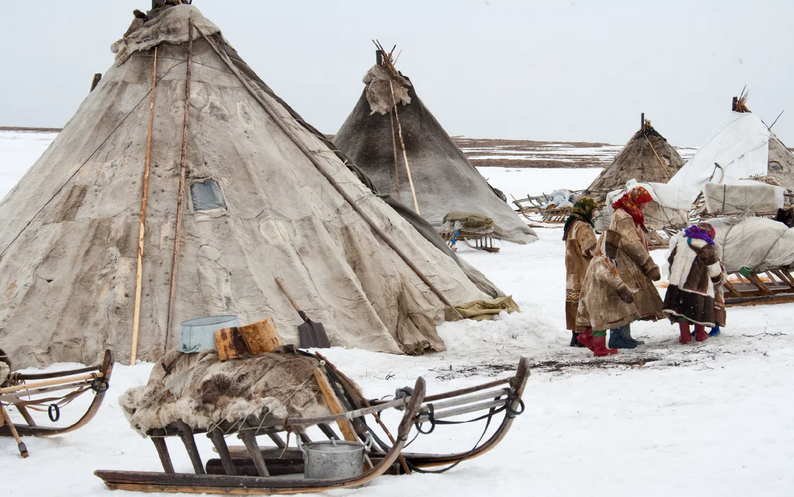 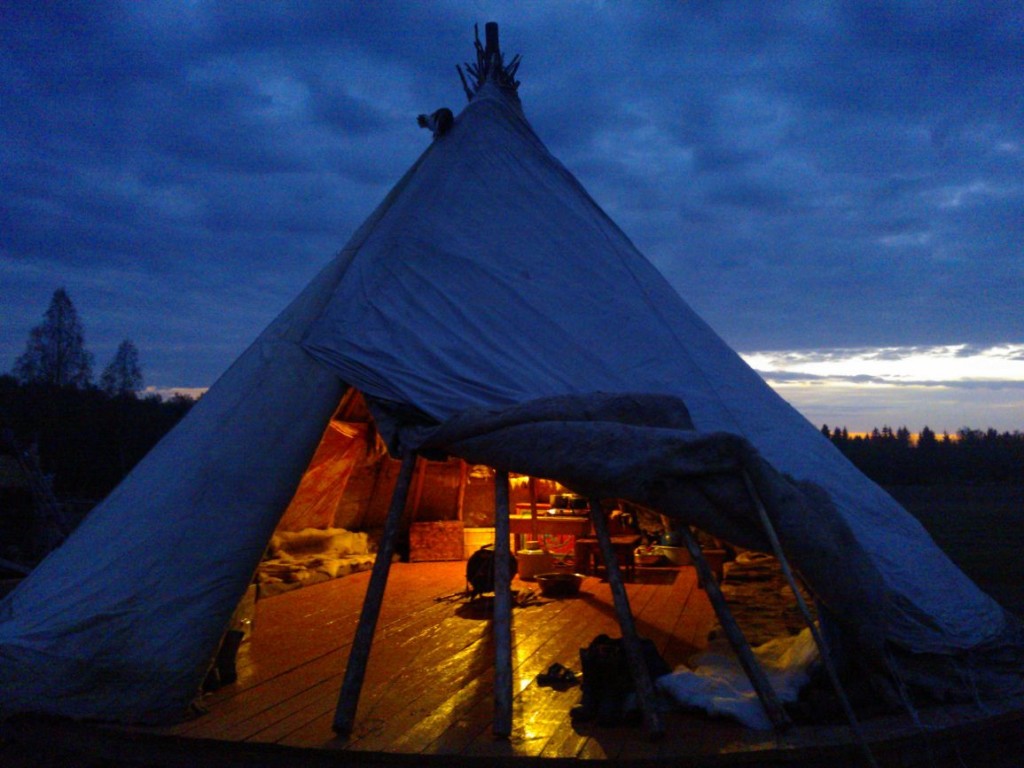 La demeure traditionnelle du peuple autochtone du nord, les Nenets, est appelée ...
1. Le tchoum 2. La maison3. La yourte
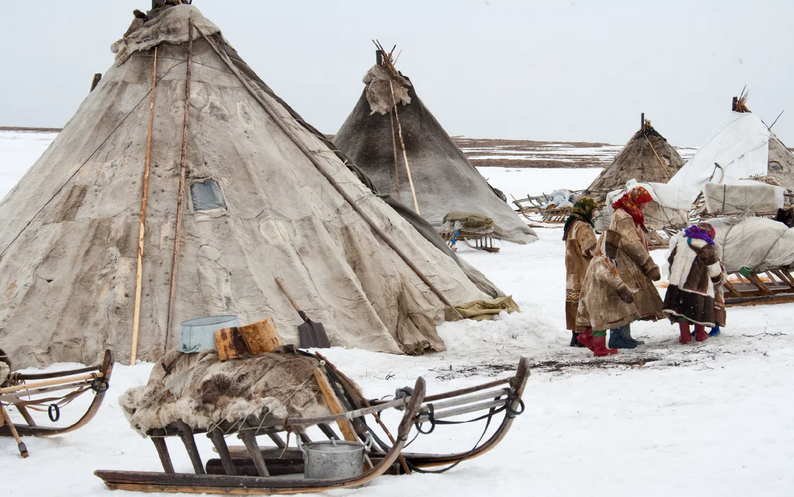 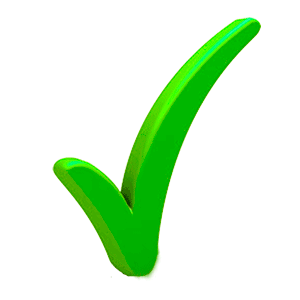 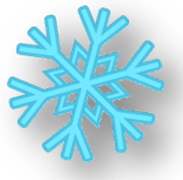 «Le chocolat»  nenets est ...
1. L’ornement (décor) national
2. Le chocolat noir 
3. Le foie de renne fraîchement congelé 
   coupé en couches
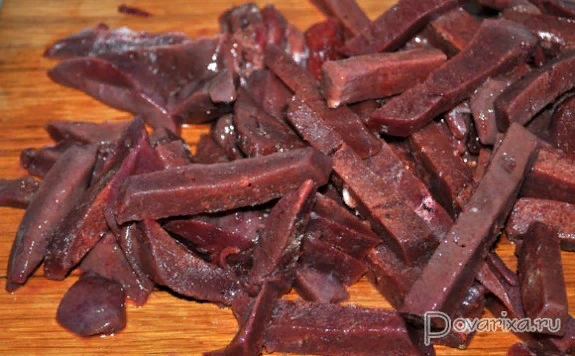 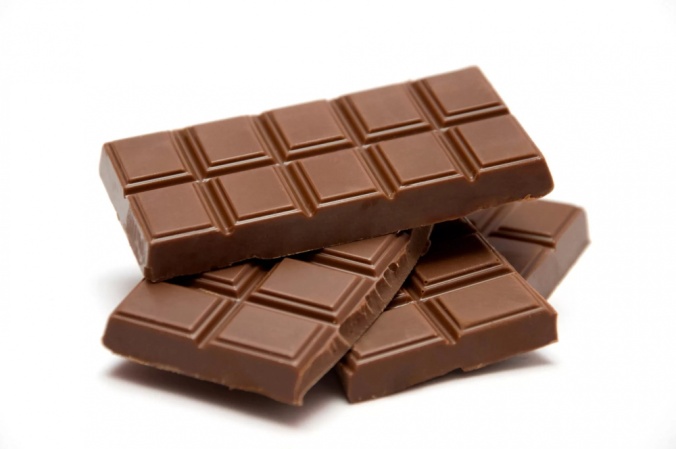 Le chocolat nenets est ...
1. Le décor nenets
2. Le chocolat noir
3. Le foie de renne fraîchement congelé 
   coupé en couches
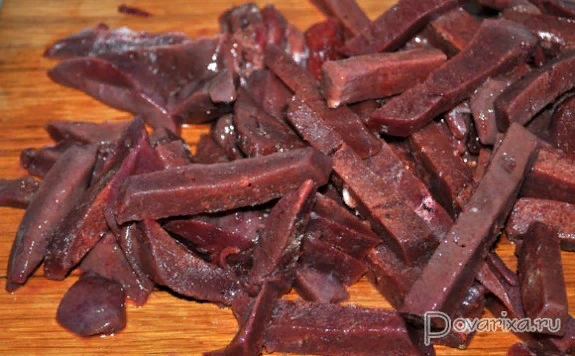 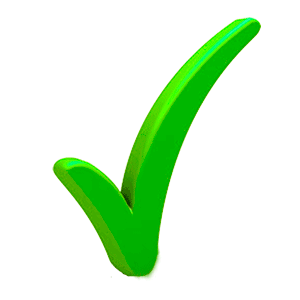 Le poisson congelé  coupé finement en couches et servi avec du sel est ...
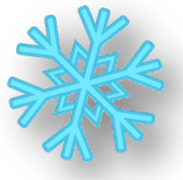 1. La soupe «Evei»
2. Stroganina
3. Poisson bouilli
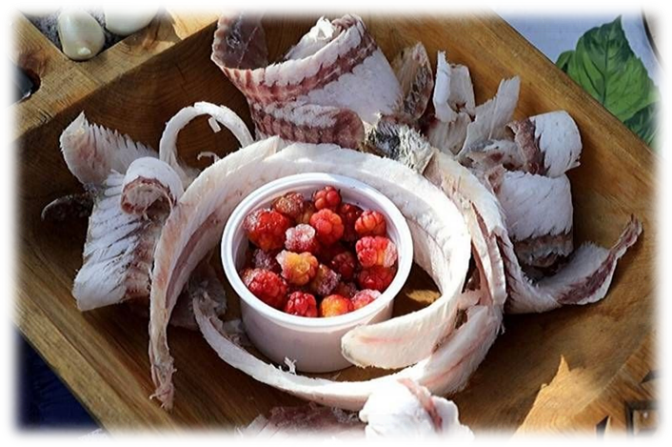 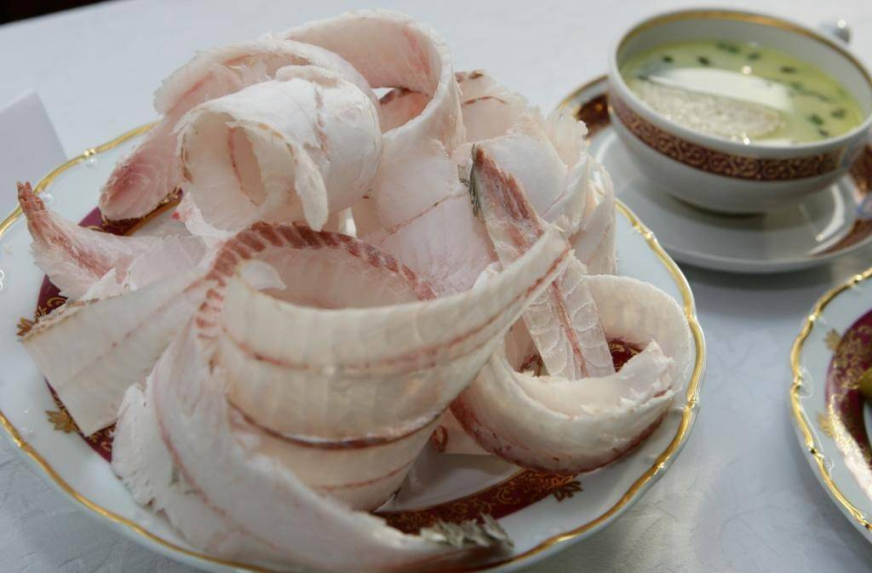 Le poisson congelé  coupé finement en couches et servi avec du sel est ...
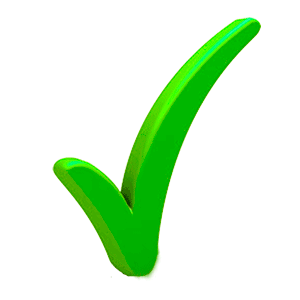 1. La soupe «Evei»
2. Stroganina
3. Poisson bouilli
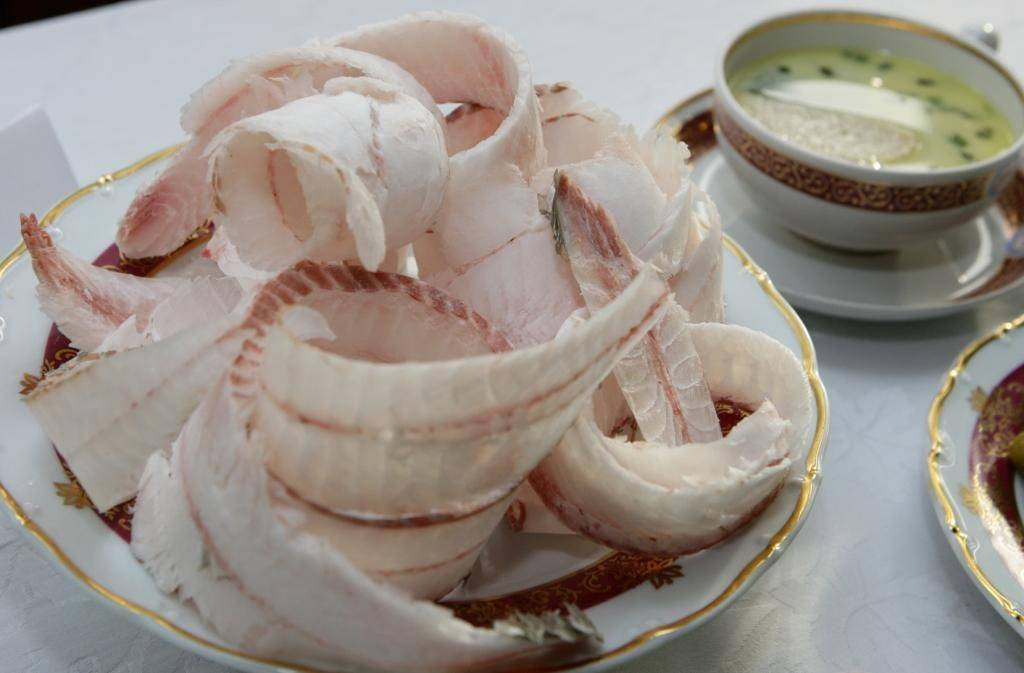 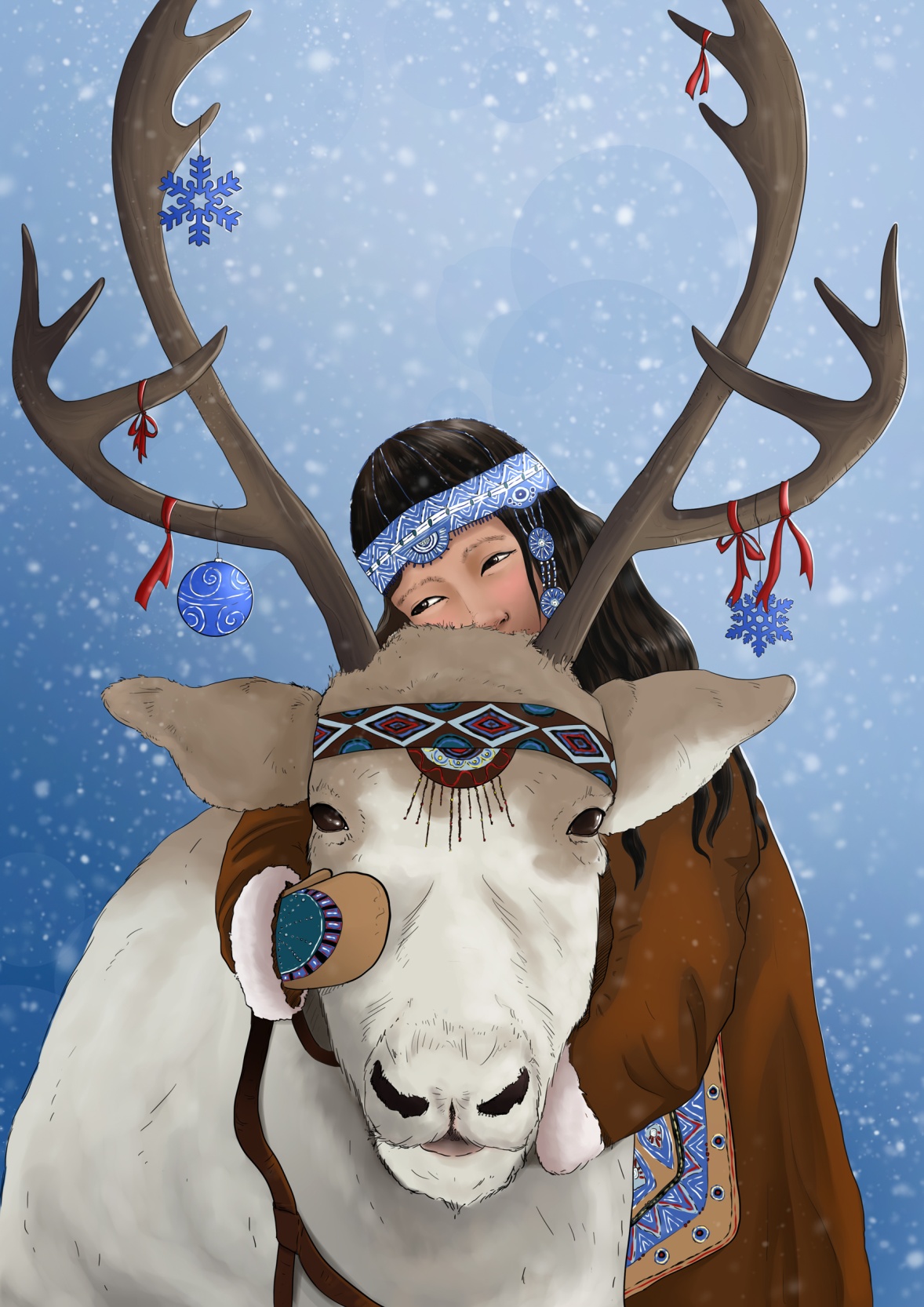 Bravo!Très bien joué
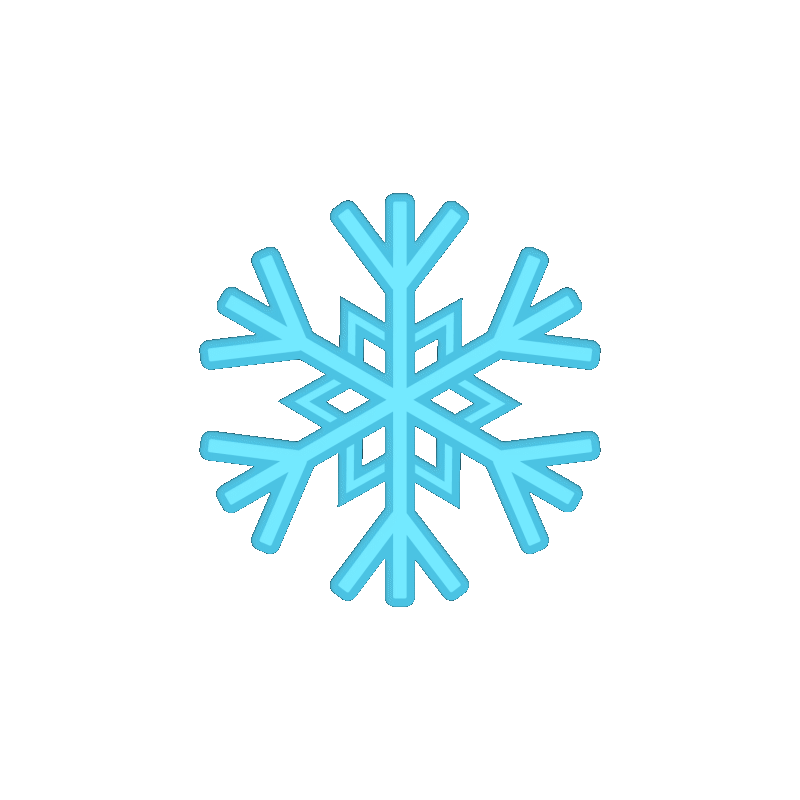